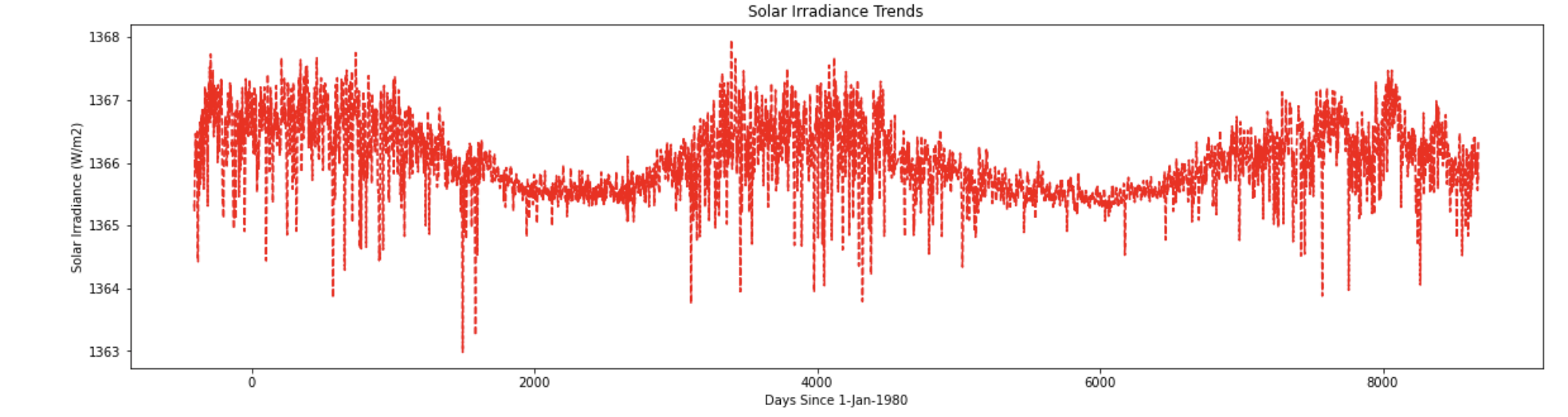 A Response to Climate Change Denialism
Sasha Vanley
Topic and Methods
Climate Change Denialist Argument
Faint Young Sun: Sun’s luminosity was 30% lower during Earth’s creation and continues to increase over time

Counter
11-year sunspot cycle explains current climate dynamics (around 4000 days)
Recent solar minimum corresponds is coupled with some of the hottest recorded temperatures

Methods
Gathered a data .txt file from NOAA’s public database 
Created a graph of solar irradiation since 1980
Animated data with 1-2 points per year
Solar Irradiance vs. Temperature
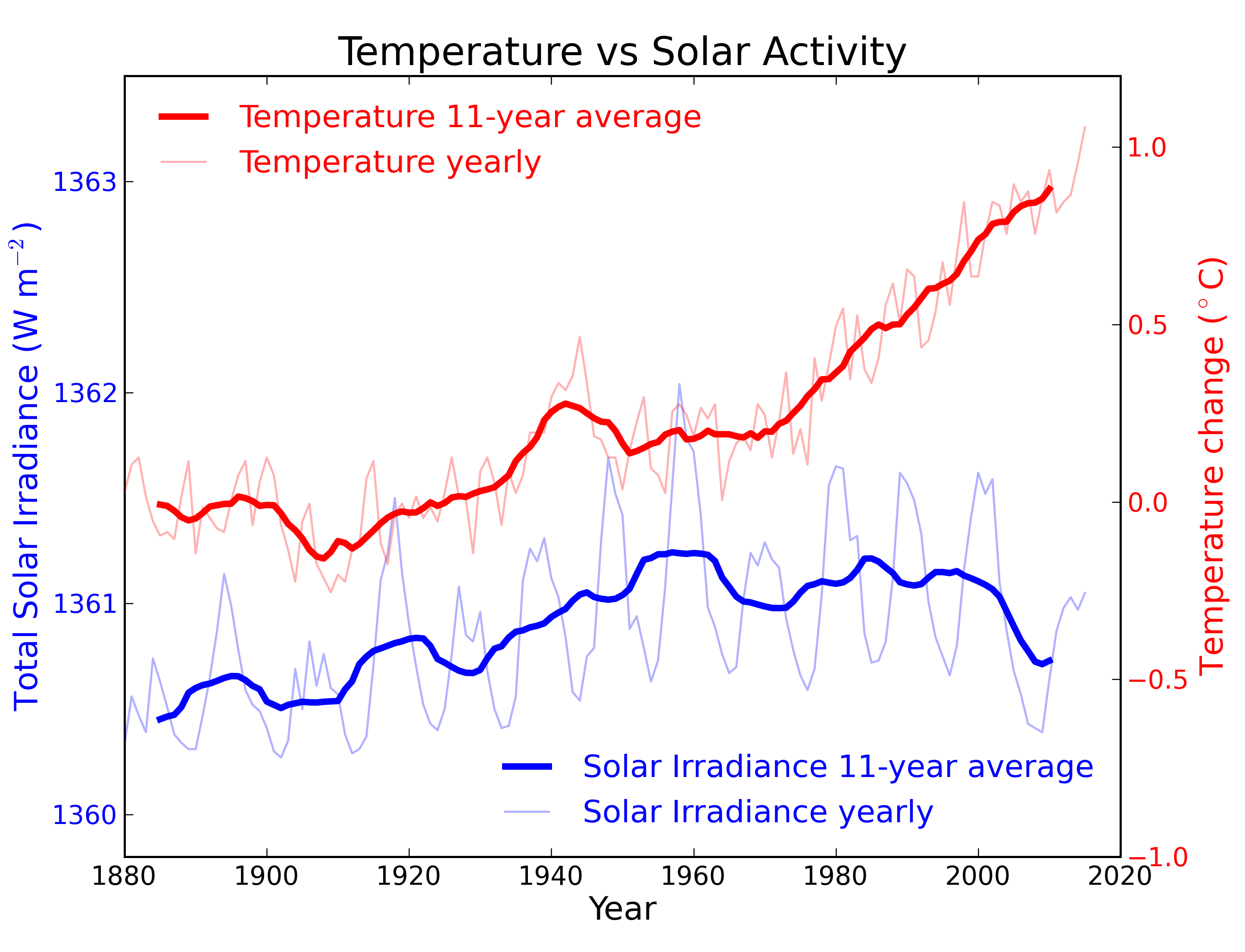 Solar Irradiation Trends
Solar Irradiation (W/m2)
Time (in days since Jan-01-1980)